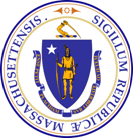 Commonwealth of Massachusetts
Community Corrections Centers
 Manager’s Meeting


Probation Training Academy, Clinton MA

December 1, 2016

				Alice Sweeney, Director DCS
2/14/2017
AGENDA
MA WORKFORCE DEVELOPMENT SYSTEM GOVERNANCE
CURRENT LANDSCAPE OF MA WORKFORCE DEVELOPMENT SYSTEM
WORKFORCE INNOVATION AND OPPORTUNITY AND TIMELINE
PRIOR SERVICE DELIVERY STRATEGY
OUTCOMES
KEY PILLARS OF WIOA
PRIORITY POPULATIONS
COMPREHENSIVE CAREER CENTER
COMBINDED STATE PLAN
MA Workforce System Governance – State
GOVERNOR




MA Workforce Development Board (State Board)
(51% Private Sector Majority- Required and Membership make-up federally regulated)
EOLWD provides staff to the State Board
EXECUTIVE OFFICE
OF
LABOR AND WORKFORCE DEVELOPMENT
(EOLWD)
Appoints
STATE BOARD
DEPARTMENT
OF 
LABOR 
RELATIONS
COMMONWEALTH
CORPORATION
DEPARTMENT
OF 
LABOR STANDARDS
DEPARTMENT
OF UNEMPLOYMENT ASSISTANCE
DEPARTMENT
OF 
CAREER
SERVICES
Oversight
MA Workforce Development System
WIBs/Career Centers
Workforce System Governance – Local
GOVERNANCE

Chief Elected Official (CEO) (Grant Recipient)





LOCAL
WORKFORCE 
DEVELOPMENT BOARD
(Local Board)

(51% Private Sector 
Majority- Required Membership make-up federally regulated) 

*Local Board may hire Staff for support
**CEO may appoint a fiscal agent
One-Stop Career Center
(LEAD OPERATOR)
APPOINTS
BUSINESS
Core Partners
DCS – DUA – MRC – MCB – ACLS – DTA - SCSEP
Other Local Partners
MOBD
DVS
HIGHER EDUCATION
VOCATIONAL EDUCATION
LOCAL COMMUNITY BASED ORGANIZATIONS 
BUSINESS ASSOCIATIONS
Job Corp
DOC
DCS =  Department of Career Services (WP, WIOA, JVSG, TAA, RESEA)     DUA = Department of Unemployment Assistance  (UI, RESEA, TRA )    
MRC = MA) Rehabilitation Commission    MCB = MA Commission for the Blind  ACLS = Adult Center for Learning Services
DTA = Department of Transitional Assistance = TANF , SNAP  SCSEP = Senior Community Services Employment Program 
MOBD = MA Office of Business Development   DVS = MA Department of Veteran Services
LANDSCAPEMA WORKFORCE DEVELOPMENT SYSTEM
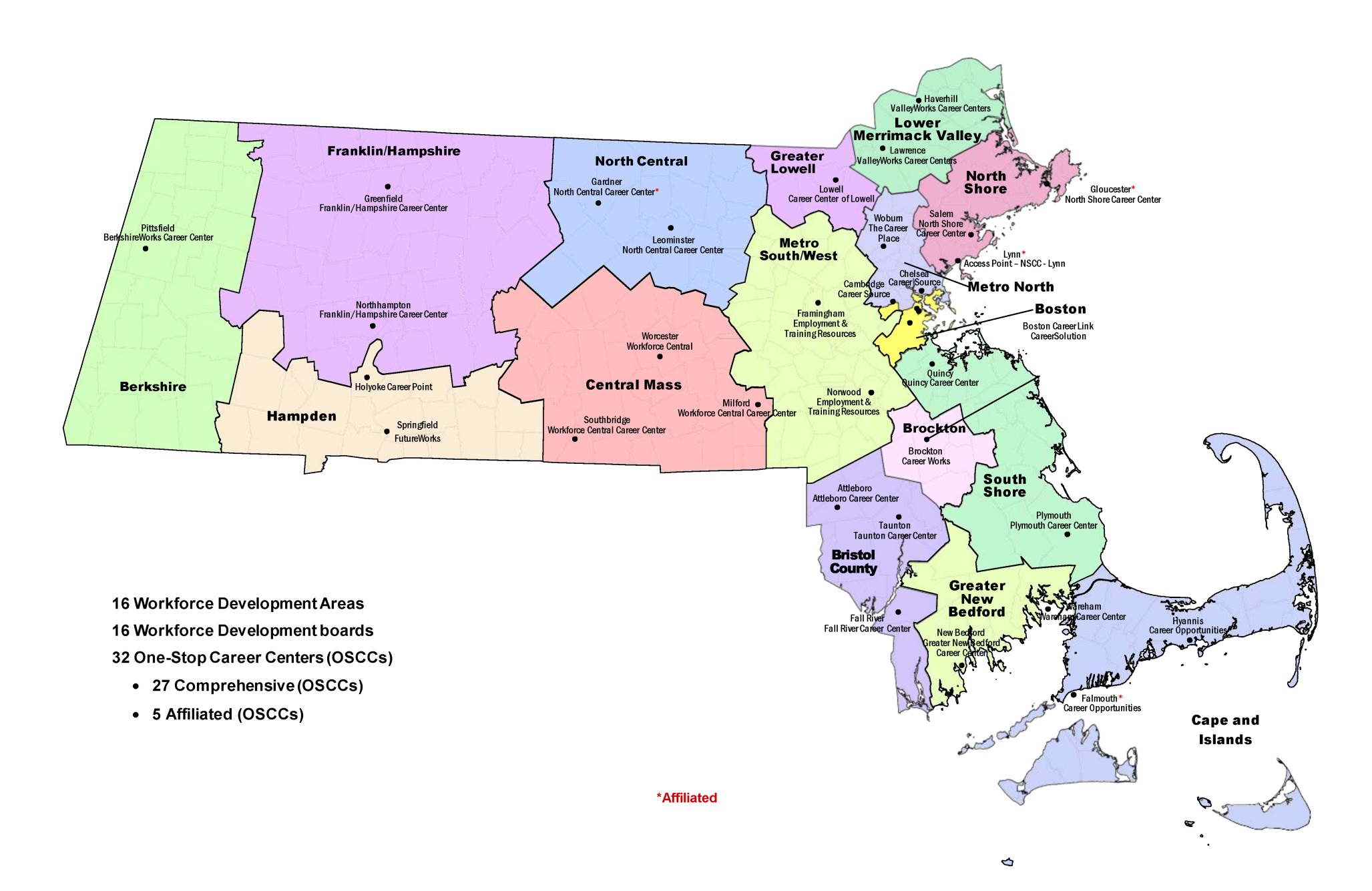 PRIOR SERVICE DELIVERY  STRATEGY
6
SUPPLY DRIVEN SYSTEM
 Job Seeker
Prepare to find your next job
Explore options to upgrade your skills and/or change career
Access specialized services
Connect to community resources
Business
Post Job Openings
Conduct Job Fairs
On-site Recruitment
Access to Business Services
OUTCOMES
7
FY16 July 1, 2015 – June 30, 2016

153,883   	JOB SEEKERS SERVED
  94,379    	UNEMPLOYMENT INSURANCE CLAIMANTS
  10,603     	BUSINESSES SERVED
   80,785	ENTERED EMPLOYMENT

Currently no statewide reintegration programming grant however pilot programs operating in different Workforce Areas in those areas 2000 returning citizens have been served
WORKFORCE INNOVATION AND OPPORTUNITY ACT 
(WIOA)
The Workforce Innovation and Opportunity Act (WIOA), a federal act, was signed into law on July 22, 2014. WIOA is designed to help job seekers access employment, education, training, and support services to succeed in the labor market and to match employers with the skilled workers they need to compete in the global economy.  WIOA is the first legislative reform of the public workforce system in fifteen years.
WIOA Principles: The federal Act promotes an integrated, job-driven public workforce system that links diverse, talented individuals to businesses to improve employment outcomes.
KEY PILLARS OF WIOA
One-Stop Career Centers, the foundation of the public workforce system, will provide first-rate customer service to employers and jobseekers;
The demands of businesses and workers will drive public workforce system actions; and,
Through strategic partnerships and regional coordination, the public workforce system will support a strong workforce and strong regional economies.
Continuous QUALITY improvement through evaluation, accountability, best practice identification, and data driven decision making.
PRIORITY POPULATIONS
WIOA requires states to connect supports and services along a continuum for priority populations that lead to long-term employment outcomes for individuals seeking services, especially those with significant challenges to employment.
Veterans
Unemployment Insurance Claimants
Youth and Adults with Disabilities
Low-Income
TANF, SNAP, homeless, and low-income individuals are a priority population across all WIOA programs.
Reentry – Returning Citizens
Older Workers
Out-of School Youth
WIOA Title I Youth funding shifts the focus on funding use from in-school to out-of-school youth.
Integrate ABE programming with core partner services to refer and co-enroll youth 16-24 and connect ABE out-of-school youth with core programs.
New referral, co-enrollment and transitional support service requirements for vocational rehabilitation.
COMPREHENSIVE CAREER CENTER
11
A comprehensive One-Stop Career Center is a physical location where jobseeker and employer customers can “access” the programs, services, and activities of all required partners.
A comprehensive one stop center must provide:
Basic Career Services
Business Services
Access to Training Services
Access to any WIOA Employment and Training Services
Access to Employment Services
Access to Workforce and Labor Market Information
Access to Core Partners Programs and Services
Access to Unemployment Insurance

All Comprehensive One-Stop Career Centers must be physically and programmatically accessible to individuals with disabilities.
COMBINED STATE PLAN
Submitted to the U.S. Departments of Labor, Education, and Health and Human Services.  
A collaborative effort across federally funded programs that provide employment and training services for adults, dislocated workers, youth and veterans, adult education and literacy programs, vocational rehabilitation programs that assist individuals with disabilities in obtaining employment, and employment programs for those on public assistance and or with barriers to employment.

www.mass.gov/massworkforce/state-plan
Combined Plan: Vision Statement
All Massachusetts residents will benefit from a seamless system of education and workforce services that supports career pathways for individuals and leads to a more informed, educated, and skilled workforce, which meets the Commonwealth’s businesses’ demands and sustains a thriving economy.
To achieve this vision, Massachusetts will engage businesses to understand their needs and develop an integrated education and workforce system that supports career pathways to prepare residents with foundation, technical, professional skills and information and connections to postsecondary education and training.  WIOA partners will work to:
Design career pathways across partners aligned with business demand
Improve foundation skills and transition to postsecondary education and training for individuals with barriers to employment
Assist low-income individuals and families to achieve economic self-sufficiency through support services, labor-market driven credentialing, and employment
Meet the needs of job seekers and businesses who engage in the public workforce system (including partner programs)
INTEGRATED SERVICE DESIGN:PERSON - CENTRIC
State and Local MOUs are designed around  a “career pathway” approach based on customer perspective, not focused on the operations of funding streams.
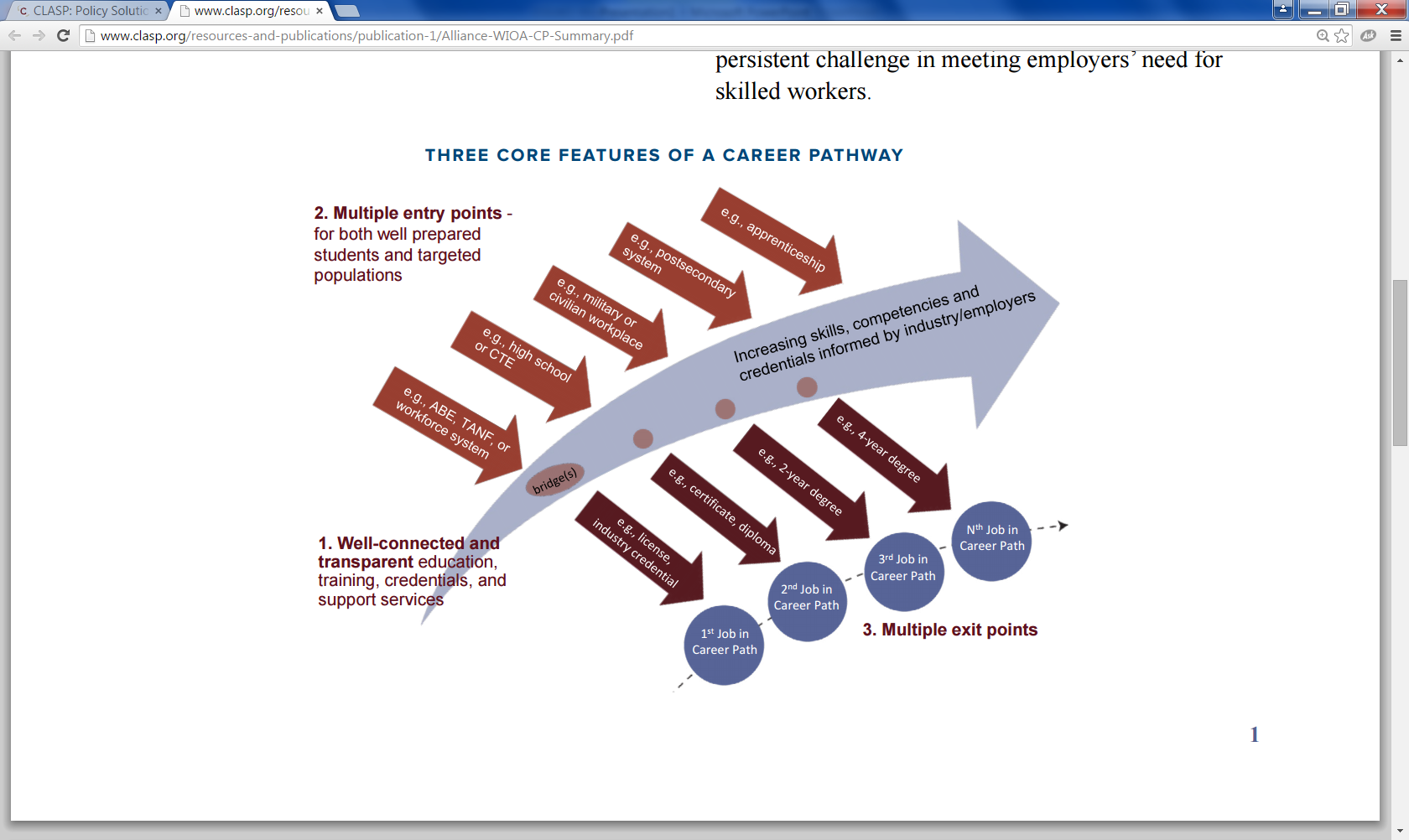 CLASP GRAPHIC: http://www.clasp.org/resources-and-publications/publication-1/Alliance-WIOA-CP-Summary.pdf
Adult Job Seeker Customer Flow Model
New statewide customer flow to manage individuals from various referral sources who are triaged based on new, intensive skill assessment tools to Job Ready and Skill Building Teams within the Career Center.
Demand-Driven Design:                           Business Centric
Demand Driven “Flipping the Model”- Increase talent recruitment and hiring for business partners through business outreach, talent recruitment, matching and education and training activities that match business need
CROSS-AGENCY/WORKFORCE SYSTEM 
COORDINATION 
    STATEWIDE MEMORANDUM OF UNDERSTANDING (MOU)
Articulates a coordinated vision for organizing the broadly defined public workforce system
Establishes agreement at the state level focused on designing partnerships and service delivery systems through the WIOA Core Program partners
Priority Populations (low-income, TANF/SNAP, disability, veterans, homeless, CORI, etc.)
Will establish a definition and set of shared and infrastructure costs 
Will guide the establishment of local area partnerships and MOU agreements
CROSS-AGENCY/WORKFORCE SYSTEM 
COORDINATION
LOCAL UMBRELLA MOU
The 16 Workforce Boards will convene stakeholders to:

Establish the roles of local partners in the development of an integrated education and workforce system that supports career pathways in each region to prepare residents with foundation, technical, and professional skills, and provide information and connections to postsecondary education and training
Design and develop “Umbrella”  MOUs that focus on populations and service design (not funding streams)
Workforce Boards will lead partners to develop “Umbrella” MOUs and focus on demand-driven practice and integrate service design
Agree to operational costs of service delivery (shared and infrastructure costs)
CROSS AGENCY-COORDINATION
DEFINITION SHARED CUSTOMER
A shared customer is a job seeker or a business who is formally enrolled in services by more than one core program (at the same time or sequential) *

  *If applicable a “shared” customer must meet the eligibility criteria of the  partner agency providing services.
CROSS AGENCY – COORDINATION
Roles and Responsibilities of the   
Required OSCC Partners
Each required Partner must:

Provide access to its programs or activities through the OSCC delivery     system, in addition to any other appropriate locations;  

 Use a portion of funds made available to the partner’s  	programs to: 
Provide applicable career services;
Work collaboratively with State and Local Boards to establish and maintain the one-stop delivery system this includes jointly funding the one-stop infrastructure through partner contributions.
CROSS AGENCY – COORDINATION
SHARED COSTS
DEFINITION: Cost of shared services that are provided through the Partner programs to an individual or business. 
EXAMPLES INCLUDED BUT NOT LIMITED TO:
Initial Intake
Assessment
Review of Basic Skills
Identification of  and Referral to Appropriate Services
Business Services

HOW ARE SHARED COSTS CALCULATED?
The federal government has not provided a consistent methodology across agencies (i.e. % of FTE, cost for % of program partner customer using OSCC, etc)
Methodology/ calculations are defined by local partners
CROSS AGENCY – COORDINATION
Roles and Responsibilities of the 
  INFRASTRUCTURE COSTS
Each required Partner must support the one-stop delivery system by jointly funding the OSCC infrastructure through Partner contributions.
Each Partner must contribute to the OSCC whether or not they are  physically located in the OSCC. 
DEFINITION: Infrastructure Costs are non-personnel costs that support the general operation of the One Stop Center. 
EXAMPLES

Rental of Facilities
Utilities and Maintenance
Equipment including assessment – related products and assistive technology for individuals with disabilities
Technology to facilitate access to the one-stop center
ALSO INCLUDED IN 
COMBINED PLAN
FEDERAL PERFORMANCE STANDARDS

STATE PERFORMANCE METRICS

WORKFORCE DEVELOPMENT BOARD STANDARDS

ONE STOP CAREER CENTER STANDARDS
STILLL TO COME
Integrated Data Systems
Competitive Selection of Lead Operator
Determining Shared & Infrastructure Costs
Staff Development Across Core Partners
Regional Planning
Annual Planning
Workforce Board Certification
Career Center Certification
WHERE IS COMMONWEALTH 
IN IMPLEMENTATION
April 16, 2015 - Publish Notices of Proposed Rulemaking

July 1, 2015 — Majority of Provisions take effect
WIA State and local plan provisions continue to apply 
 Current performance accountability system remains in effect

July 1, 2015 — ETPL provisions are implemented by Governors and Boards 
 
January 22, 20l6 - DOL, ED and HHS publish Final Rules to implement WIOA 
The final regulations issued August, 2016

March 3, 20l6 - Deadline for state Combined Plan submissions
Final plan guidance may not be available until February, 2016 due date changed to April 1, 2016.   The Commonwealth has submitted on time.

July 1, 2016 - Full Implementation –  Program, services and activities
One-stop infrastructure cost requirements pushed out to July, 2017
Use of common One-Stop identifier must be implemented

July 1, 2017 – Lead Operator of Local One-Stops in place.